ERCOT Update on Issues Related to COVID-19 and Key Projects 



Kenan Ögelman
VP, Commercial Operations

TAC
April 1, 2020
Outline
Update on ERCOT’s response to the COVID-19 pandemic – Kristi Hobbs
COVID-19 Load Impact Analysis – Warren Lasher
Remote control room operations – Woody Rickerson
Revision Requests needed for June 2020 Board Meeting – Kenan Ögelman
Real-Time Co-optimization: Next steps on Revision Requests – Kenan Ögelman and Matt Mereness
Verbal Update Only
ERCOT Pandemic Plan in response to COVID-19



Kristi Hobbs
Director, Enterprise Risk Management & Strategic Analysis

TAC
April 1, 2020
COVID-19 Load Impact Analysis



Warren Lasher
Senior Director, System Planning

TAC
April 1, 2020
Observations
There has been little impact to ERCOT’s daily peaks.
Load has been consistently lower during the early morning hours between 6 and 10 a.m. These load values have been decreasing over the past 3 weeks and are currently 10% lower than what the model would predict after accounting for typical model error.  
Based on data analyzed for the week beginning March 22, weekly energy use has decreased by 2%.
5
Backcast Model
Compared model results using actual weather versus actual hourly load; this is referred to as a backcast.
Model was last updated in January
No error correction is used (“pure model”)
The difference between the backcast and actual is model error
Model error includes the impact of COVID-19
6
Week Beginning 3/1
Model performance before COVID-19
Overall model performs well, though weather is milder
Expectation is for model error to be centered around 0
7
Week Beginning 3/8
Peaks are slightly lower than the backcast, but they are within the range of normal model error
Software doesn’t create backcast for Daylight Saving Time

Errors are increasing with an average value of >500 MW
8
Week Beginning 3/15
Some variation but no consistent pattern
Similar results to previous week
9
Week Beginning 3/22
Model appears very accurate at daily peak during these hotter days.  This implies little COVID-19 impact during daily peak.
Errors are increasing with an average value of >1,000 MW 

Reflects remote work and business closings
10
Weekly Model Error Summary
Model error is increasing due to COVID-19 impacts

Largest errors have been occurring at 7 and 8 a.m.
11
Questions?
12
Verbal Update Only
Remote Control Room Operations



Woody Rickerson
VP, Grid Planning & Operations

TAC
April 1, 2020
Revision Requests Needed for June 2020 Board of Directors Meeting 



Kenan Ögelman
VP, Commercial Operations

TAC
April 1, 2020
Revision Requests
NPRR 953, Addition of Relay Loadability Rating Definition
NPRR 975, Load Forecast Model Transparency
NPRR 997, Gas Pipeline Coordination for Natural Gas Generation Resources
NPRR 998, ERS Deployment and Recall Messages
NPRR on Pricing and Settlement of Combined Cycle Switchable Generation Resources
NPRR on QSE Termination Clarifications
15
Other NPRRs and Document Changes of Note
NPRR 987,  Energy Storage Resource Contribution to Physical Responsive Capability and Real-Time On-Line Reserve Capacity Calculations
NPRR 989, Energy Storage Resource Technical Requirements
NPRR 1016 / RGRR 26 / NOGRR 212 – Needed to end moratorium on DGR
NPRR 1006, Update Emergency Response Service (ERS) Restoration Assumption for Reliability Deployment Price Adder to Match Actual Data – TIEC requested June Board approval
16
Real-Time Co-optimization Task Force (RTCTF) Update



Matt Mereness
Senior Director, Compliance / RTCTF Chair

TAC
April 1, 2020
Outline
RTC Revision Requests (RTCRRs) and Impact Analysis
RTCRR review assumptions and schedule
RTCRR review process 
Other RTC considerations
Next steps
18
RTCTF Charter Scope - Phase II
Phase II: 
Following ERCOT Board consideration of key RTC policy principles, ERCOT will draft the necessary RRs and present the proposed RRs to RTCTF for consideration. ERCOT staff shall sponsor and submit the RRs in accordance with Section 21, Revision Request Process, of the ERCOT Protocols or other applicable RR process.
19
RTC Revision Requests and Impact Analysis
Based on Board-approved RTC Key Principles (KPs), ERCOT developed and released the following NPRRs, NOGRR and OBDRR with a single Impact Analysis (IA).
20
Detailed Schedule for Reviewing the RTCRR Language
ERCOT staff has developed a detailed schedule for reviewing the RTCRR language with RTCTF.
The schedule is available on the RTCTF page.

While each RTCRR section has been assigned a specific series of RTCTF meetings, all language has been posted, and MPs are encouraged to contact ERCOT in advance with any questions or concerns regarding the language.

A portion of the RTCTF meeting on April 8, 2020 will be used to discuss in more detail what the process will be for RTCTF’s review of the language. However, the meeting will also include the first review of specific RTCRR sections.
MPs are not expected to submit comments in advance of the April 8, 2020 meeting.
21
Philosophy for Developing the Schedule
Each RTCRR section has been grouped into a category and mapped to a series of RTCTF meetings.
In general, each section spans across 3 meetings.

For the April 8 meeting, will look to identify revisions that are largely taken straight from the approved KPs or deletions of language.

For RUC, DAM and RTM, the functional/process changes are scheduled prior to the applicable settlement.
In line with how the KPs were reviewed.

The greatest number of sections, including many RTM process sections, will be in flight during the June and July timeframe.

Performance monitoring, general reporting and administrative sections are scheduled for the latter part of the year.
Also in line with how the KPs were reviewed. 

There are no sections currently scheduled for the Nov. 12 RTCTF meeting; this meeting is being held in reserve.
22
RTCRR Review Assumptions and Schedule
Schedule of 2020 meetings for RTCRRs:
March 11 – RTCTF (Plan and logistics for RR review)  
April 8 – RTCTF (Review detailed plan and begin review process)
April 30 – RTCTF 
May 20 – RTCTF 
June 10 – RTCTF 
June 29 – RTCTF 
July 22 – RTCTF 
Aug. 12 – RTCTF 
Sept. 9 – RTCTF 
Sept. 28 – RTCTF 
Oct. 21 – RTCTF 
Nov. 5 – ROS
Nov. 11 – PRS
Nov. 12 – RTCTF (if needed)
Nov. 17 – CWG
Nov. 18 – TAC
Dec. 8 – ERCOT Board
23
ERCOT will file cumulative RTCRR comments when consensus on sections achieved.          (also tracked in summary spreadsheet)
RTCRR Review Process
Consensus Items Tracked in Spreadsheet as Complete
Resolved Items Tracked in Spreadsheet as Complete
7-days prior #1
ERCOT posts agenda and RTCRRs to be reviewed
7-days prior #3
Non-consensus materials posted for options on language to be considered
2-days prior #2
ERCOT  responds to MP comments with redlines
Meeting #1                              Meeting #2                                Meeting #3
During meeting, MPs discuss any concerns or alternatives
7-days prior #2
MP comments and redlines due and posted to address concerns or alternatives
7-days prior #3
MPs must document concerns and alternative language prior to meeting and be prepared to discuss
TAC will be updated monthly. If irresolvable issues occur at RTCTF, the RTCTF Chair can request TAC endorsement to resolve.
8
Other RTC Considerations
Draft timeline:




There are several items/policies, beyond RTCRRs, that must be addressed prior to the implementation of RTC:
Proxy Offer Curves
RUC AS Demand Curves
Transitional language for RTC go-live (if any)
ORDC/RTC results comparison
Target dates for MP detailed requirements (e.g., SCADA changes, XML changes, Market Trials plans)
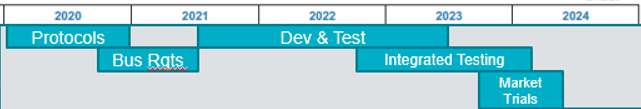 25
Next Steps
ERCOT plans to post a detailed schedule for the RTCTF to  review to help ensure there is an orderly process for navigating through RTCRRs and maintain alignment with the RTC KPs.

Reminder to escalate any questions or issues to ERCOT at any time by emailing DMaggio@ercot.com and/or MMereness@ercot.com, or by submitting comments through the RR process.

RTCTF schedule:
April 8, 2020 - RTCTF will begin reviewing RTC NPRRs
+ 8 RTCTF meetings
Oct. 21, 2020 - Complete RTCTF review for November stakeholder meetings

Comments or questions?
26